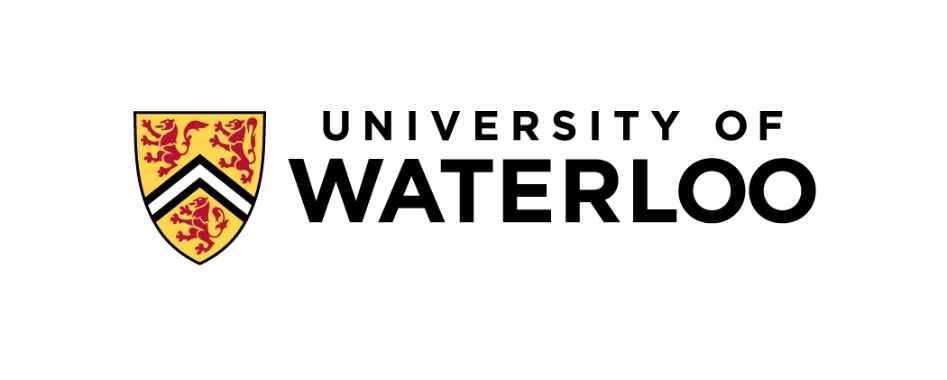 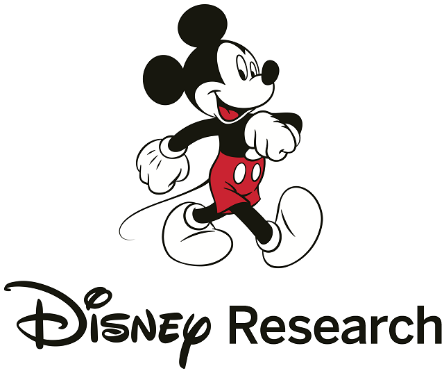 Normalized Cut Loss for Weakly-supervised CNN Segmentation
Meng Tang1,2  Abdelaziz Djelouah1   Federico Perazzi1,3   Yuri Boykov2   Christopher Schroers1
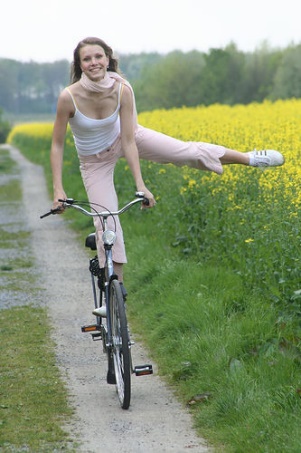 1Disney Research Zurich, Switzerland        2University of Waterloo, Canada      3Adobe Research
Previous work: Proposal Generation
Our methodology: Regularized Loss
E.g. Normalized Cut Regularized Loss
Experiments
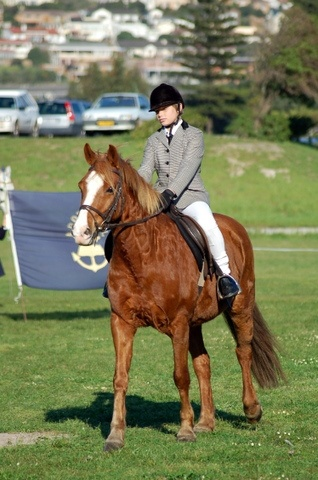 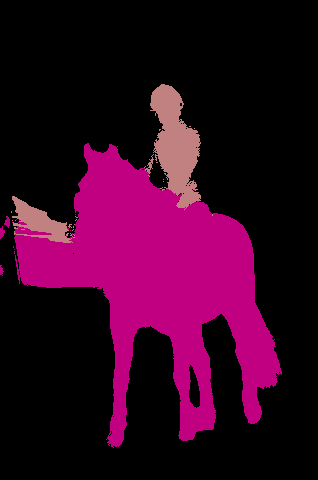 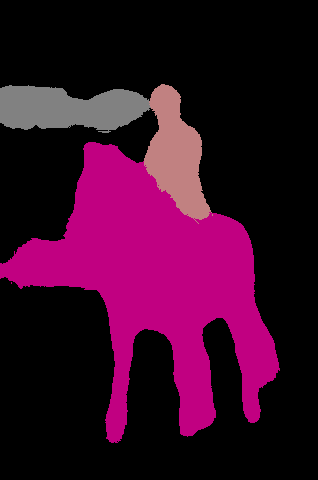 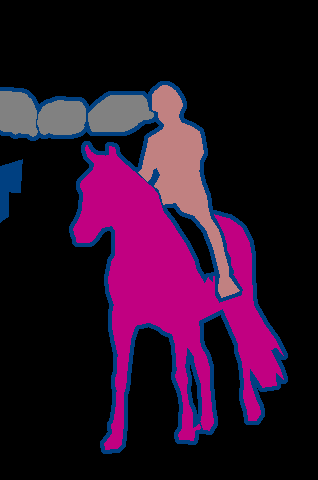 Train CNN from full but “fake” proposals:
Joint loss for labeled & unlabeled pixels
 (pointwise) Empirical risk loss
 (pairwise or high-order) regularization loss
“Shallow” normalized cut segmentation
 Pairwise affinity  Wij on RGBXY
 Balanced color clustering
 “Deep” normalized cut loss
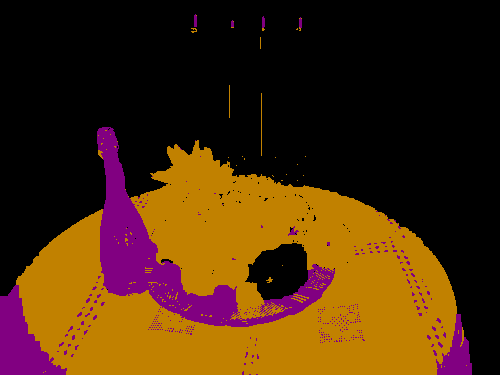 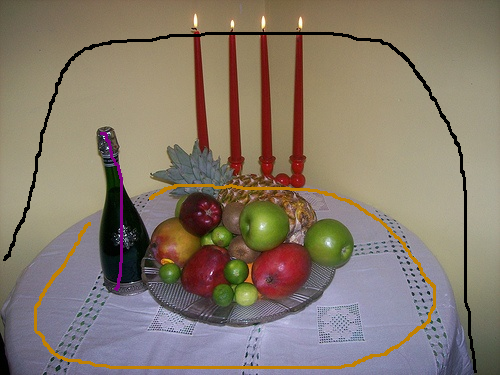 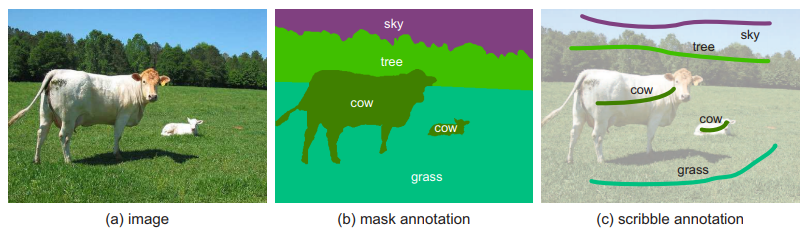 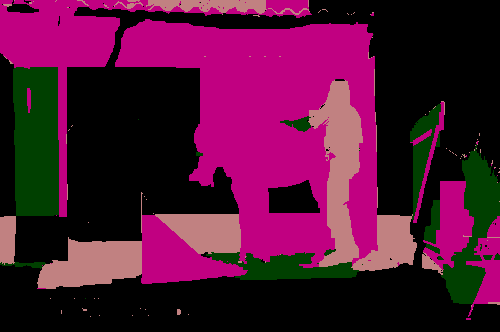 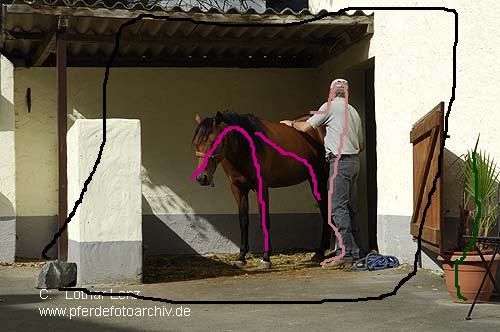 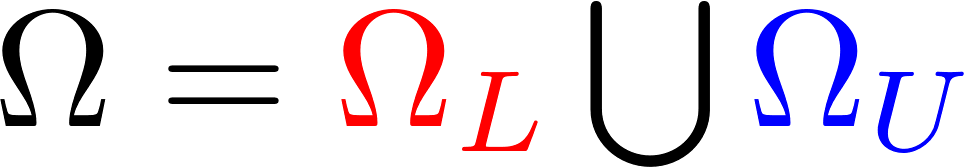 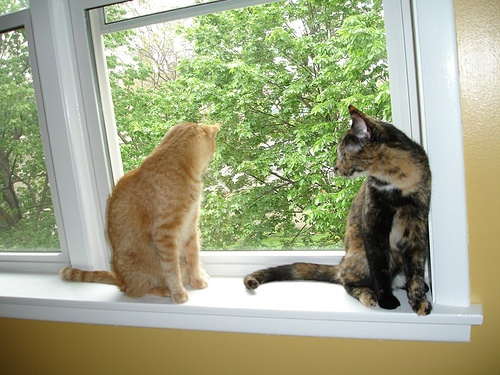 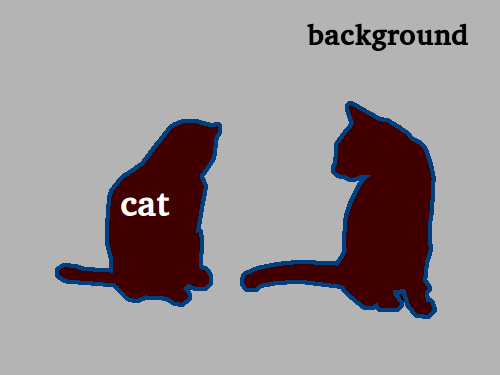 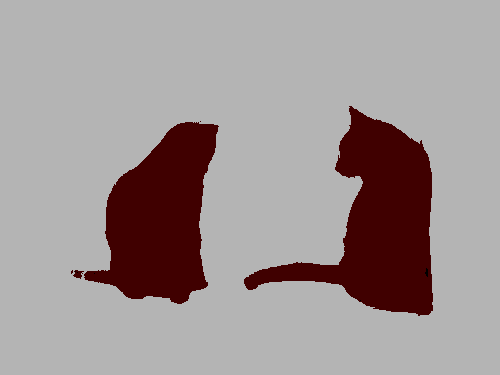 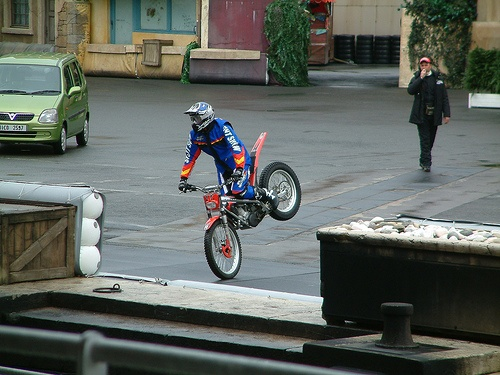 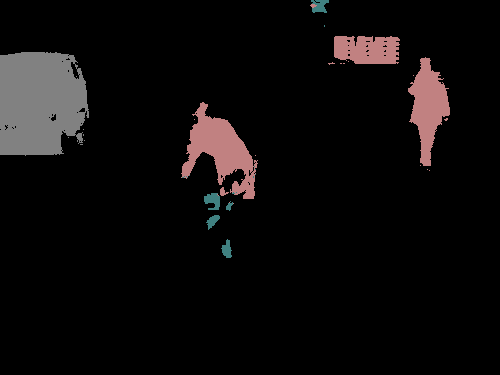 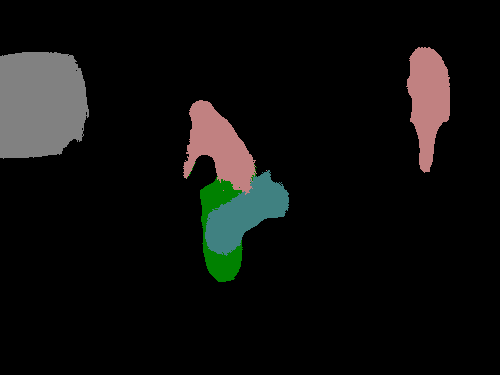 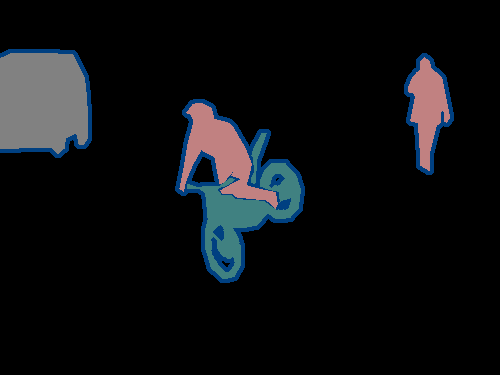 scribbles
unknown pixels
test image
w/ proposals
w/ NC loss
ground truth
Scribbles (partial masks)
Proposals (full masks)
mIOU on val set with different networks
test image
ground truth
w/ full masks
[Lin et al. 2016]
Via “shallow” segmentation e.g. graph cut:
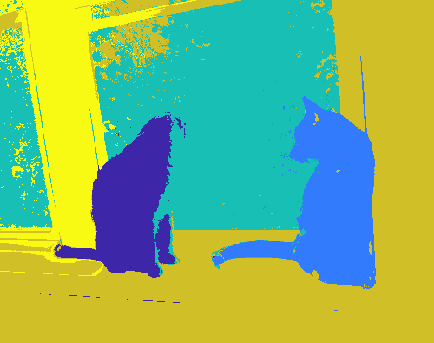 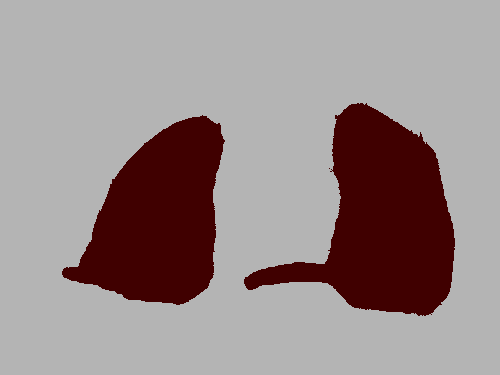 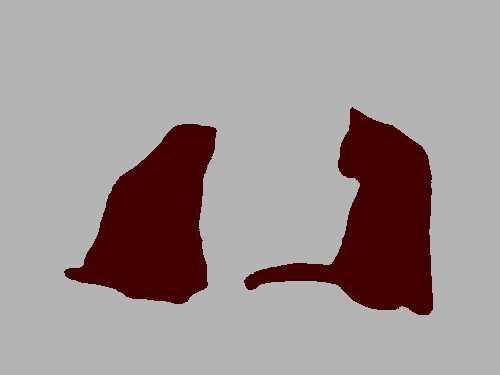 empirical risk loss
for labeled pixels
regularization loss
for unlabeled pixels
data term
regularization term
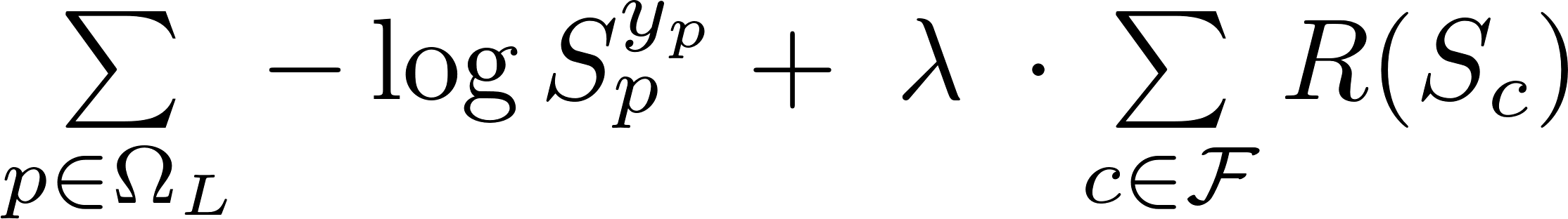 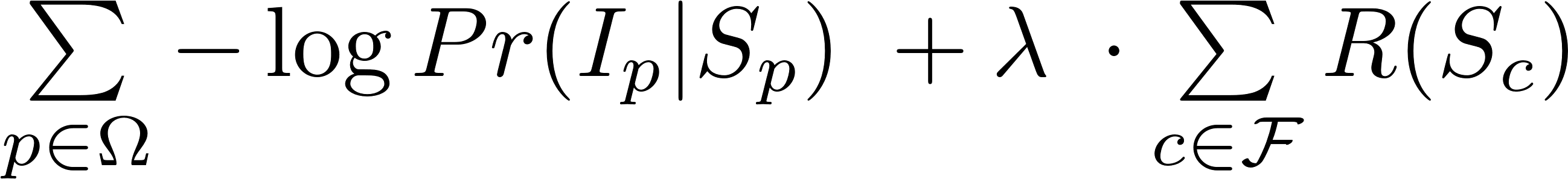 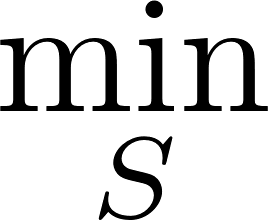 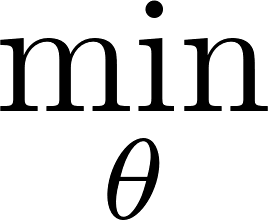 shallow NC
w/ pCE loss only
w/  extra NC loss
Train with shorter scribbles
partial Cross Entropy (pCE)
Gradient of normalized cut
 Towards better color clustering
length 0.5
length 1
What’s wrong with proposals?
 a heuristic to mimic full supervision 
 mislead training to fit errors
 require expensive inference
Examples of regularization:
 clustering criteria, e.g. normalized cut (NC)
 pairwise CRF
 Gradient computation only, no inference
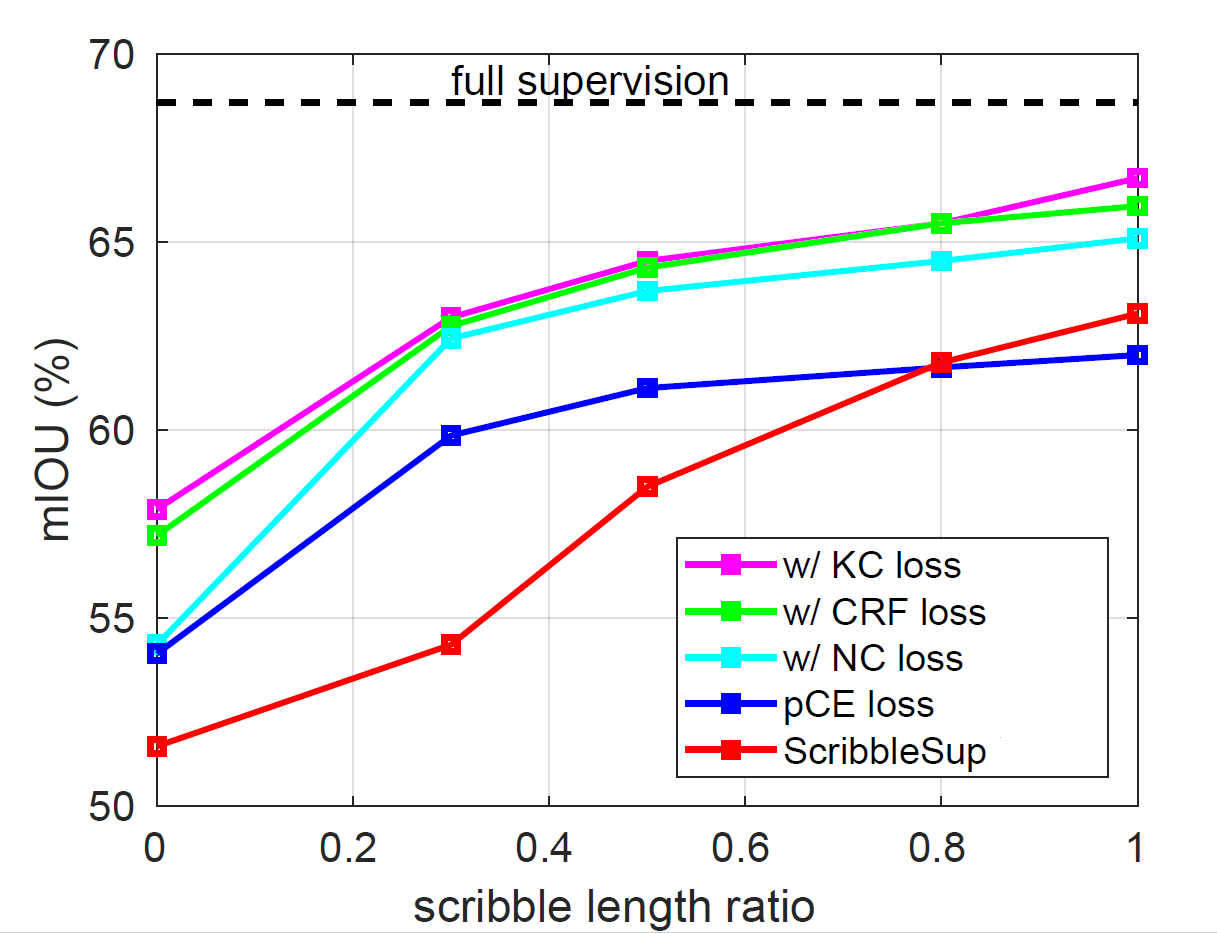 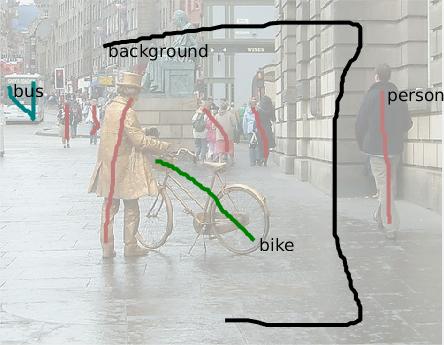 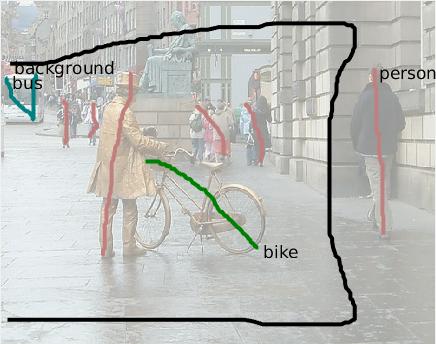 follow-up
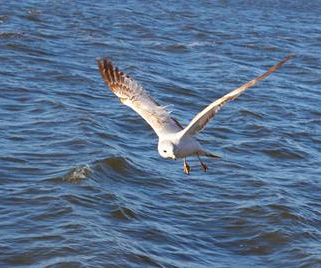 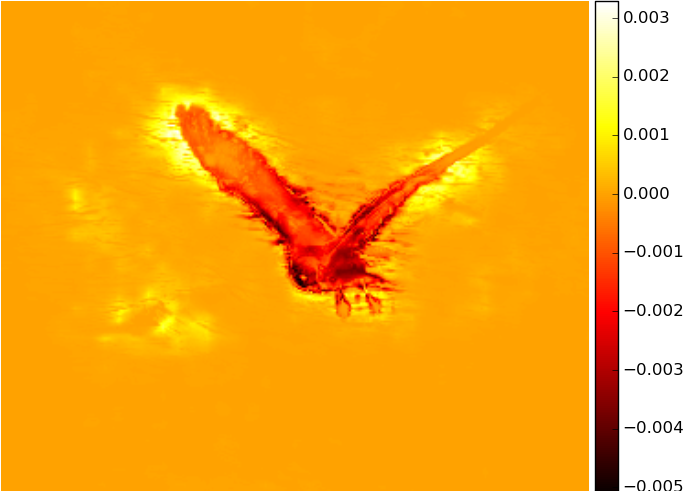 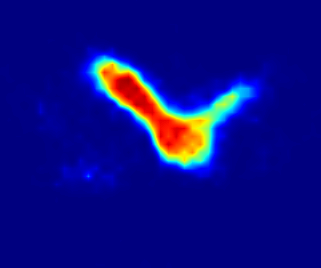 this work
length 0
length 0.3
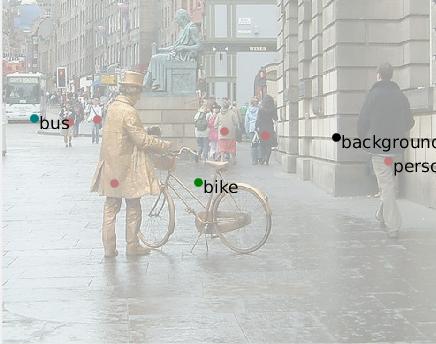 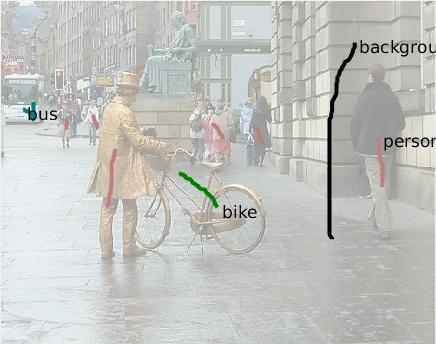 network output
training image
gradient
proposal method
click
Motivation: Regularized Loss for Semi-supervised Learning
Given M labeled data                         and U
unlabeled data     , learn
Partial CE as Loss Sampling
Follow-up Work [Tang et al. arXiv 2018]
Semi-supervised deep learning [Weston et al. 2012]
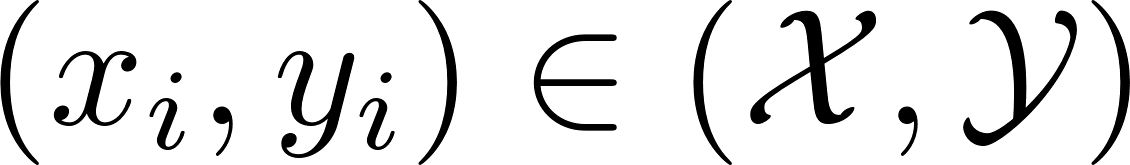 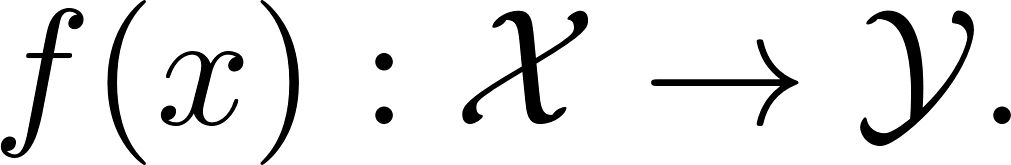 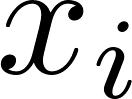 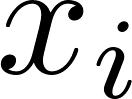 input
empirical risk loss
for labeled data
regularization loss
for unlabeled data
Simple but overlooked
 Sampling in Stochastic Gradient Descent
  scribble as sampling
 up=1 for scribbles, 0 otherwise
Other regularization as losses:
 pairwise CRF regularization
 normalized Cut plus CRF
 Besides weak-supervision
 full-supervision (all fully labeled)
 semi-supervision (w/ unlabeled images)
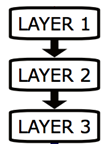 ?
?
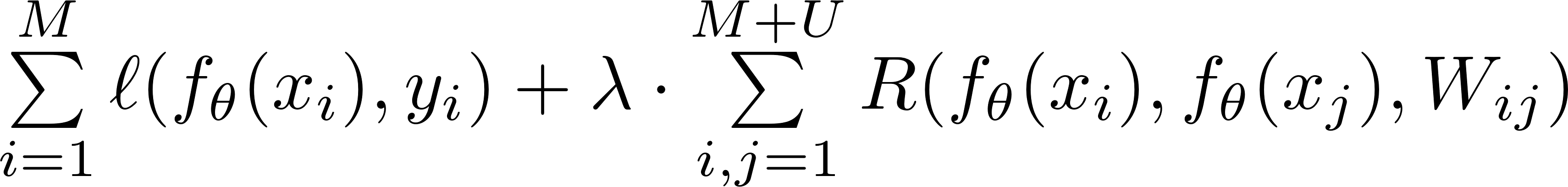 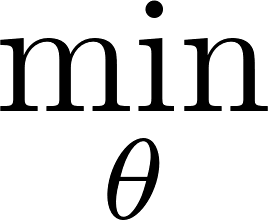 output
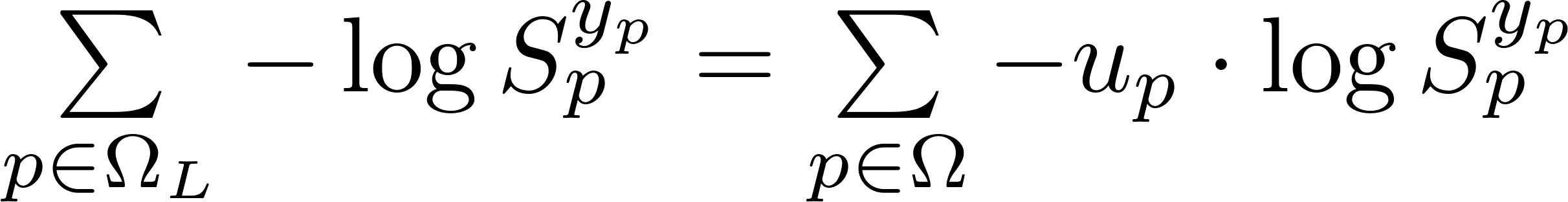 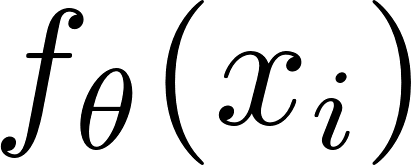 labeled data only
labeled & unlabeled data
1. Lin et al. "Scribblesup: Scribble-supervised convolutional networks for semantic segmentation." CVPR 2016.
2. Weston et al. "Deep learning via semi-supervised embedding." Neural Networks: Tricks of the Trade, 2012
3. Tang et al. "On Regularized Losses for Weakly-supervised CNN Segmentation."  arXiv 2018.